Welcome to the Workshop!
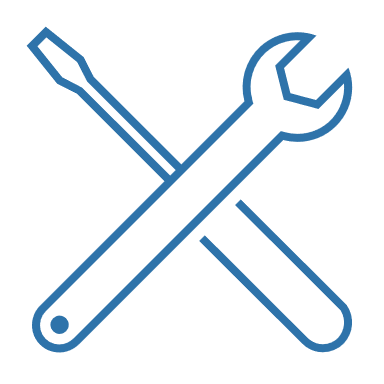 TOOLS AND RESOURCES
Participant Workbook 
Debt Destroyer Tool
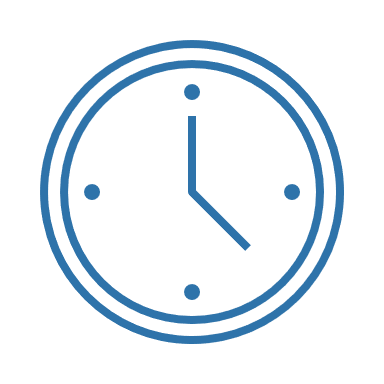 WORKSHOP LENGTH
120 Minutes
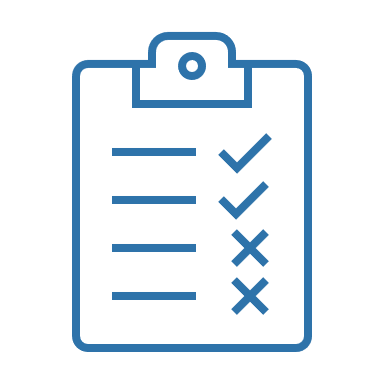 ADMINISTRATIVE
REVIEW workshop expectations and facility locations
[Speaker Notes: Circle on lower right needs to be SW not PW.]
Overview
The Debt Destroyer Workshop consists of six steps, each including an instructional video and related activities you will complete. The steps are:
Step 1: Stop the Bleeding

Step 2: Build a Safety Net

Step 3: Confront Your Debt

Step 4: Know Your Cash Flow

Step 5: Adjust Your Cash Flow

Step 6: Pay it Down!
Learning Objectives
During the Debt Destroyer Workshop, you will:
Create a plan to eliminate your debt by completing the Debt Destroyer workbook with personal financial details
Analyze strategies to evade, resist, and escape new debt
Identify strategies to build an emergency fund
Examine your cash flow using the Spending Plan Worksheet
Identify expenses that can be cut from your spending and applied to your debt
Compare strategies for paying off your debt using the Debt Destroyer tool
Introduction
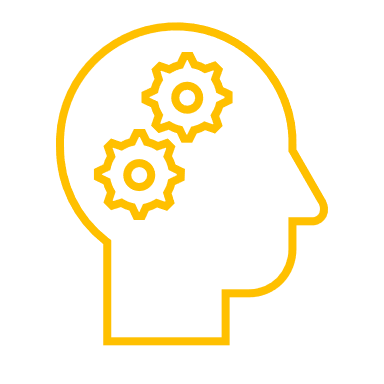 REFLECT
List 3 motivations for wanting to gain control of your debt
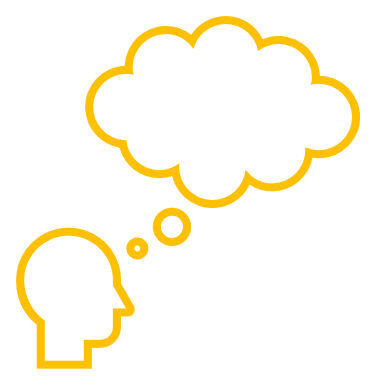 PROJECT
Imagine 3 ways that your life will change for the better as you destroy your debt
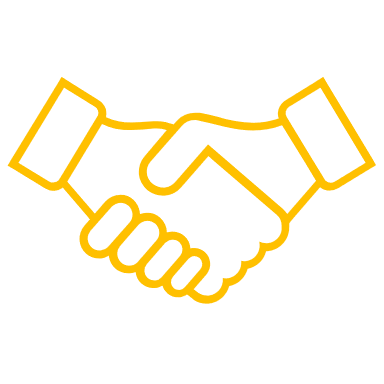 COMMIT
Make a commitment to yourself and your family to do the work and enjoy the benefits
PW      
2
Step 1: Stop the Bleeding
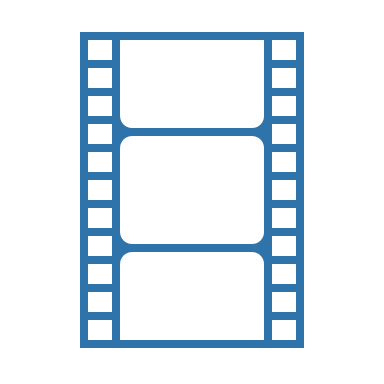 WATCH AND LEARN
VIEW VIDEO | Step 1: Stop the Bleeding
DISCUSS KEY POINTS
Survive this step by Evading, Resisting, and Escaping new debt
Evade new debt by paying with cash only
Resist the temptation to take on new debt by identifying and changing problematic behaviors
Escape late fees and penalties by making payments on time
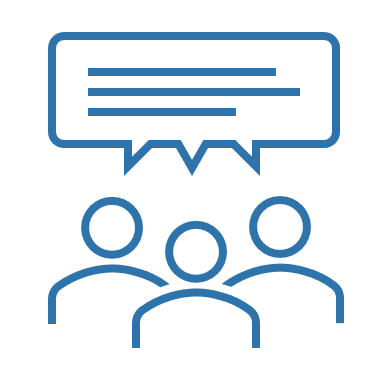 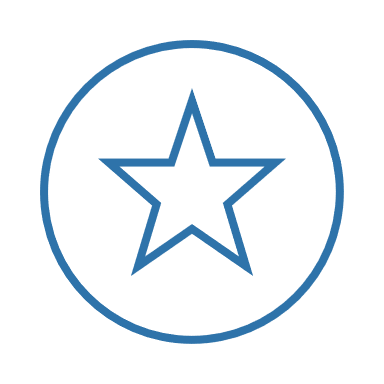 TAKE ACTION
Complete Financial SERE Training Activity
PW     
3
Step 2: Build a Safety Net
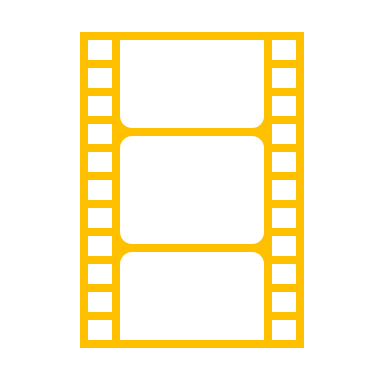 WATCH AND LEARN
VIEW VIDEO | Step 2: Build a Safety Net
DISCUSS KEY POINTS
Build a safety net of $1,000 to pay for emergencies
Understand a true emergency fund is typically 3-6 months of living expenses, but when getting out of debt $1,000 will cover many financial setbacks
Do not borrow to build this cushion
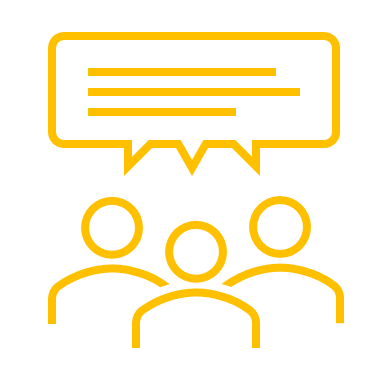 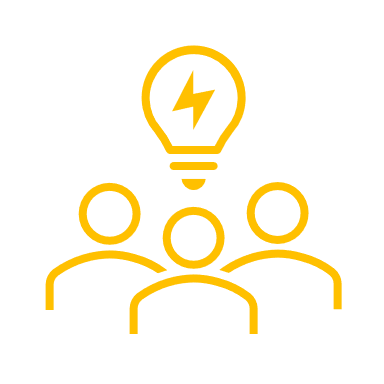 BRAINSTORM
As a group, brainstorm ideas to build a $1,000 safety net, then complete the 1k Savings Sprint Activity
PW     
4
Step 3: Confront Your Debt
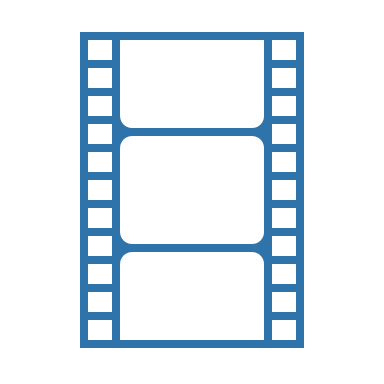 WATCH AND LEARN
VIEW VIDEO | Step 3: Confront Your Debt
DISCUSS KEY POINTS
Analyze and record the balance, minimum payment and interest rate of each of your debts
Strategize ways to minimize the cost of your debt. Speak with who you owe. Seek an interest rate reduction, explore a balance transfer, and research the Servicemembers Civil Relief Act.
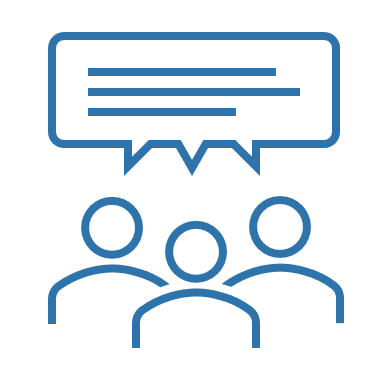 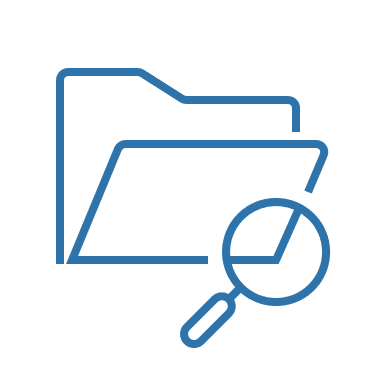 DEBT DETAILS SCAVENGER HUNT 
Collect information from each debt and notate in your workbook
PW     
5
Step 4: Know Your Cash Flow
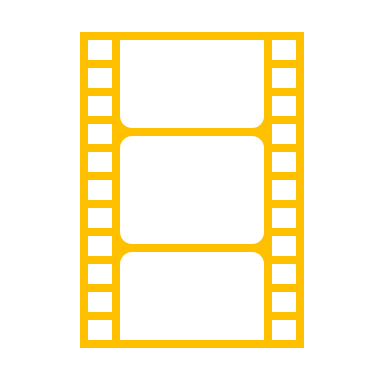 WATCH AND LEARN
VIEW VIDEO | Step 4: Know Your Cash Flow
DISCUSS KEY POINTS
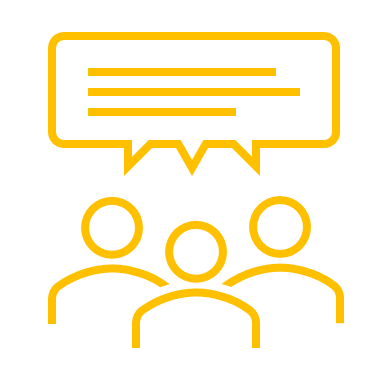 Update or create your spending plan
Document all your inflows and outflows for the last 30 days
Reduce expenses and if possible, earn more
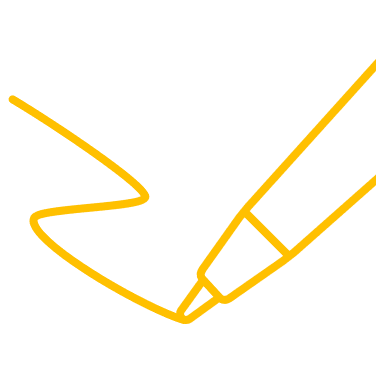 TAKE ACTION
Complete the LEFT column of the Spending Plan Worksheet in your workbook
PW    
6 & 11
Step 5: Adjust Your Cash Flow
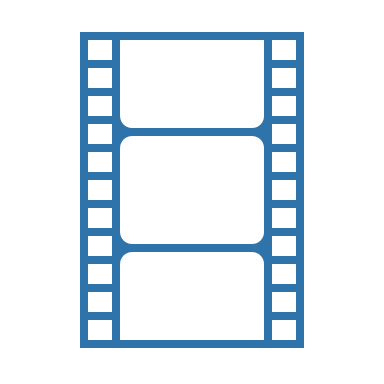 WATCH AND LEARN
VIEW VIDEO | Step 5: Adjust Your Cash Flow
DISCUSS KEY POINTS
Determine how much extra cash you’ll need to pay down your debt.
Decide where the extra money is going to come from.
If cutting expenses is your plan, target variable expenses first.
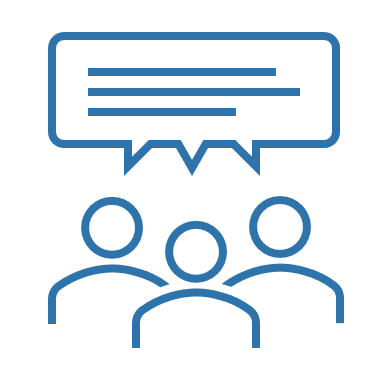 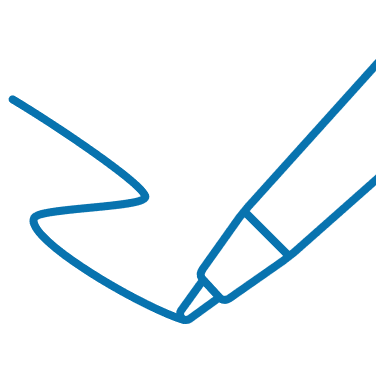 TAKE ACTION
Complete the RIGHT column of the Spending Plan Worksheet in your workbook
PW    
7 & 11
Step 6: Pay It Down!
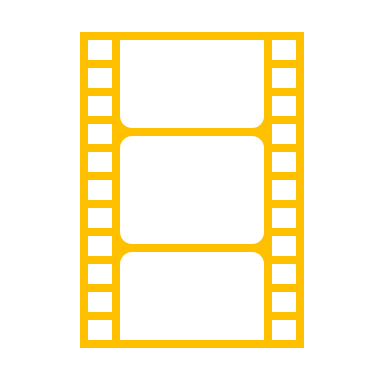 WATCH AND LEARN
VIEW VIDEO | Step 6: Pay it Down!
DISCUSS KEY POINTS
Avalanche Method prioritizes applying extra dollars to the highest interest rate debt first, while paying minimums on all others
Snowball Method prioritizes applying extra dollars to the lowest balance debt first, while paying minimums on all others
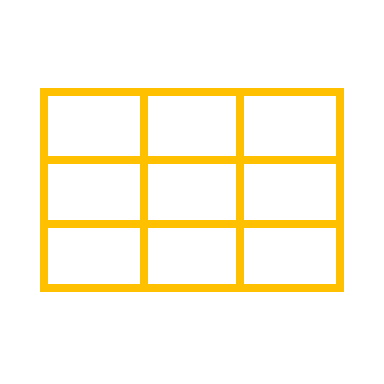 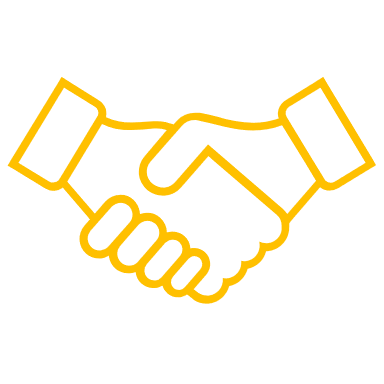 COMMIT TO ACTION
Complete the Debt Destroyer Tool and commit to a plan to destroy your debt
PW     
8
Question and Answer Session
Final Thoughts
Here are a few tips to help you succeed on your journey.
Revisit your motivations 
Begin implementing your SERE plans to evade, resist and escape new debt 
Build your $1,000 safety net 
Contact your creditors 
Implement your new spending plan
Find an accountability partner 
Set Debt Destroyer calendar reminders
Here are a few tips to help you succeed on your journey.
Congratulations!